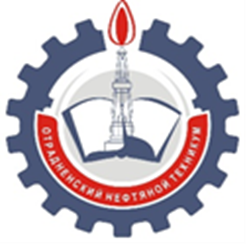 I ОБЛАСТНОЙ КОНКУРС ВОСПИТАТЕЛЬНЫХ ПРАКТИК 
 ПРЕЗЕНТАЦИЯ МЕТОДИЧЕСКОЙ РАЗРАБОТКИ 
КЛАССНОГО ЧАСА
«ВСЕ МЫ РАЗНЫЕ, А РОДИНА ОДНА»
Автор: преподаватель высшей категории Курова Елена ВалентиновнаГБПОУ «Отрадненский нефтяной техникум»ВОСПИТАТЕЛЬНАЯ ПРАКТИКА «Я-ГРАЖДАНИН РОССИИ! Я-ВОЛОНТЕР НАСТАВНИК!»В РАМКАХ КОТОРОЙ ПРОХОДИТ ВНЕКЛАССНОЕ МЕРОПРИЯТИЕПОБЕДИТЕЛЬ РЕГИОНАЛЬНОГО КОНКУРСА ЛУЧШИХ ВОСПИТАТЕЛЬНЫХ ПРАКТИК 2022 ГОДА описание воспитательной практики  включено в  банк передового педагогического опыта ОО Самарской области «Лучшие практики воспитательной работы»в номинации практика деятельности классного руководителя/куратора группы
государственное бюджетное профессиональное образовательное учреждение Самарской области «Отрадненский нефтяной техникум»
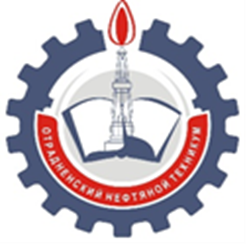 АКТУАЛЬНОСТЬ ВОСПИТАТЕЛЬНОГО МЕРОПРИЯТИЯ:

Заказ государства на формирование многокомпонентного специалиста - профессионала высокого класса, обладающего набором необходимых компетенций и инновационным мышлением, умеющего работать в команде, имеющего высокоразвитое национальное самосознание, бережно хранящего национальные традиции и культуру  ставит перед классными руководителями задачи по выстраиванию воспитательной системы в группе, которая бы не только формировала активную гражданскую позицию студентов, но и создавала условия для формирования базовых национальных ценностей. 
В ходе классного часа «Все мы разные, а Родина одна» сформируется умение понимать и толерантно относиться к представителям других национальностей, произойдет развитие навыков межкультурного общения, что позволит будущим специалистам эффективно взаимодействовать с коллегами, носителями других культур и сохраняя свои национальные традиции проявлять в обществе уважение к ценностям своей и чужой культуры.
государственное бюджетное профессиональное образовательное учреждение Самарской области «Отрадненский нефтяной техникум»
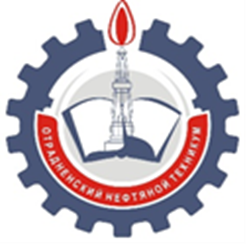 ЦЕЛЬ ВОСПИТАТЕЛЬНОГО МЕРОПРИЯТИЯ:
формирование этнокультурной компетентности будущих специалистов нефтяников, способных налаживать этносоциальные связи в том числе в своей профессиональной деятельности в будущем.
 
ЗАДАЧИ ВОСПИТАТЕЛЬНОГО МЕРОПРИЯТИЯ:
-создание условий для формирования оптимальной социально-педагогической воспитательной среды для адаптации студентов разных национальностей в стенах техникума;
-формирование интереса к другим народам и нациям через знакомство с историей города, региона, страны;
-совершенствование ценностно-ориентированных качеств личности, обеспечение условий для подготовки специалистов умеющих вступать в межкультурное взаимодействие и коммуникацию;
-создание условий для подготовки будущих специалистов как представителей этнокультурного профессионального сообщества.
государственное бюджетное профессиональное образовательное учреждение Самарской области «Отрадненский нефтяной техникум»
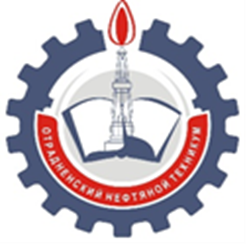 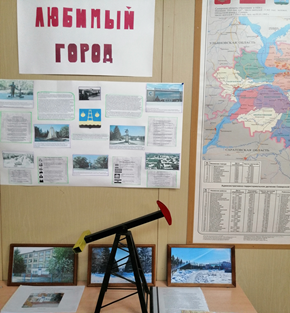 РОЛЬ И МЕСТО ВОСПИТАТЕЛЬНОГО МЕРОПРИЯТИЯ В СИСТЕМЕ РАБОТЫ КЛАССНОГО РУКОВОДИТЕЛЯ:
Выстроенная система воспитательной работы классного руководителя «Я-гражданин России! Я-волонтер-наставник!» позволяет проводить внеклассное мероприятие на первом году обучения студентов в стенах техникума. 
Работая на этом этапе по авторской программе «Люблю тебя мой край родной» у студентов закладывался интерес к изучению истории, родословной своей семьи, жизни родных и близких, верно служивших и служащих сегодня Родине, появляются представления о традициях и укладе жизни народов в Самарской области. На основании представленных материалов студентами, совместно с наставниками оформлен альбом творческих работ, обучающихся техникума «Мой край родной-люблю тебя и прославляю».
  В рамках программы проводились экскурсии, где обучающиеся знакомились с достопримечательностями Отрадного, посещали музеи и библиотеки города.
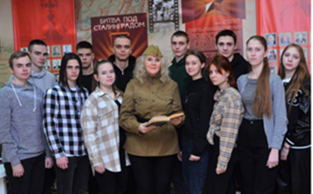 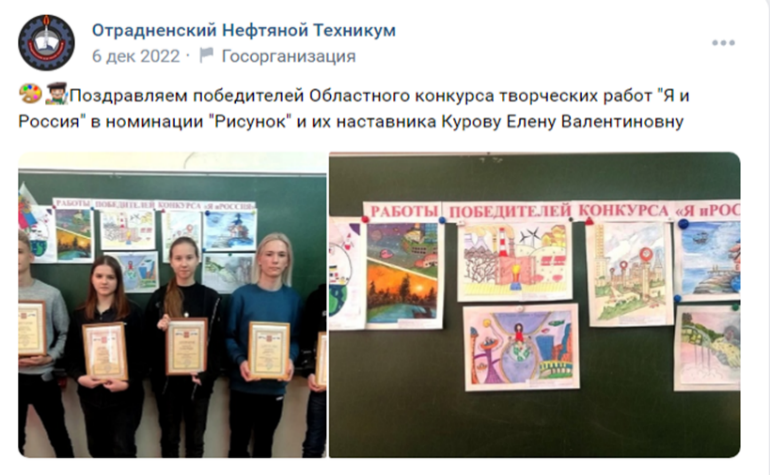 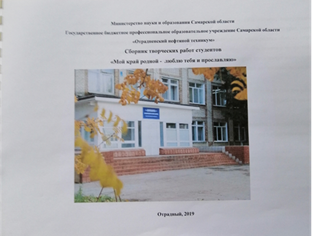 государственное бюджетное профессиональное образовательное учреждение Самарской области «Отрадненский нефтяной техникум»
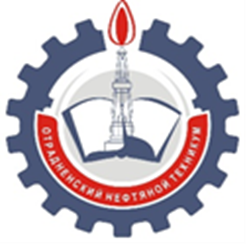 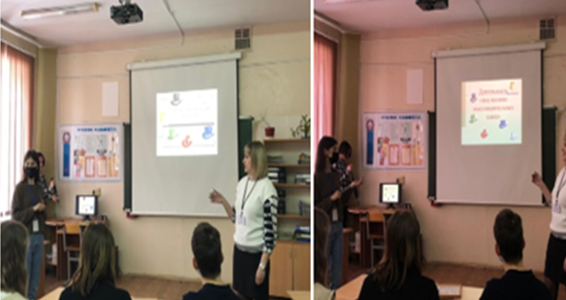 ОРИГИНАЛЬНАЯ ИДЕЯ ВОСПИТАТЕЛЬНОГО МЕРОПРИЯТИЯ: 
Студенты старших курсов, осуществляющие наставническую деятельность во время мероприятия прошли обучение по авторской программе «Школа реальных дел» и готовы были включиться совместно с первокурсниками в решение проблемных задач и оказывать им необходимую помощь при выполнении заданий.
Оригинальная идея внеклассного мероприятия «Все мы разные, а Родина одна» заключается в том, что происходит изменение качества проведения классного часа по формированию этнокультурной компетентности будущих специалистов нефтяников. Через решение «проблемных задач» развиваются познавательные способности обучающихся, студенты   совместно с наставниками открывают новые знания, а не получают их в готовом виде, учатся мыслить, принимать решения. Таким образом, достигается определенное снижение барьера восприятия нового материала. 
Технология «Шесть шляп мышления» применяемая на занятии меняет позицию обучающегося: из получателя готовых данных он превращается в субъект, самостоятельно «добывающий» информацию, конструирующий способы действий.
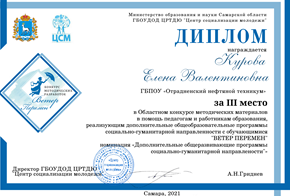 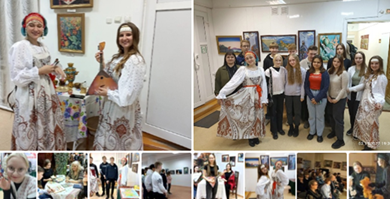 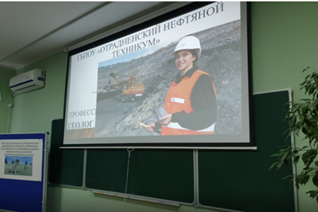 государственное бюджетное профессиональное образовательное учреждение Самарской области «Отрадненский нефтяной техникум»
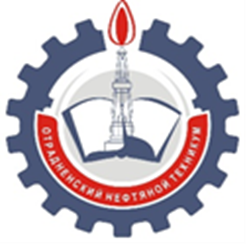 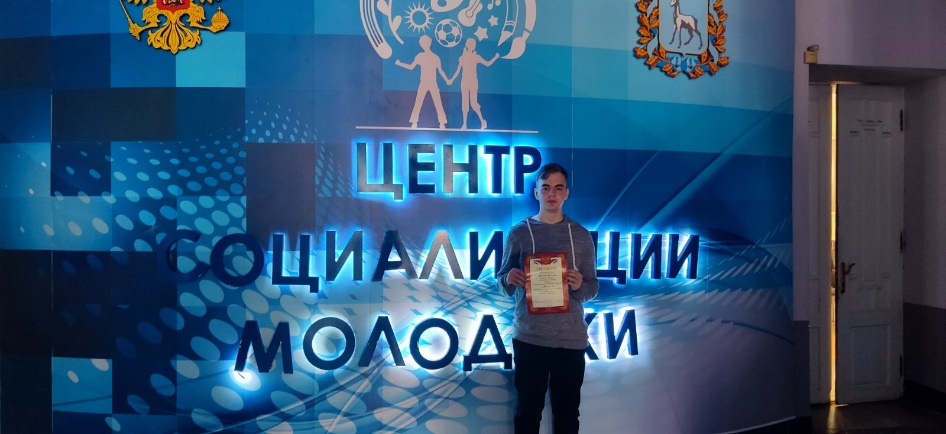 ЦЕННОСТНО-СМЫСЛОВОЕ НАПОЛНЕНИЕ ВОСПИТАТЕЛЬНОГО МЕРОПРИЯТИЯ: 
Благодаря данному воспитательному мероприятию возникает больше возможностей для организации системной работы направленной на изменение ценностных ориентаций молодежи. Через формирование этнокультурных навыков и умений и способностью применить современные коммуникативные технологии для личного и профессионального взаимодействия происходит быстрая адаптация студентов первого курса в коллективе, а молодого специалиста в профессиональной среде в будущем с учетом национальных, этнокультурных, конфессиональных особенностей.
ПРОГНОЗИРУЕМЫЕ РЕЗУЛЬТАТЫ ВОСПИТАТЕЛЬНОГО МЕРОПРИЯТИЯ:
формируемые компетенции:
-коммуникативная компетенция: умение устанавливать контакт, максимально полно и точно передавать информацию, обосновывать свое решение, обмениваться информацией;
-информационная компетенция: умение анализировать информацию, обобщать и делать выводы;
-учебно-познавательная компетенция: умение устанавливать связи между отдельными объектами, умение применять усвоенные знания в новых ситуациях.
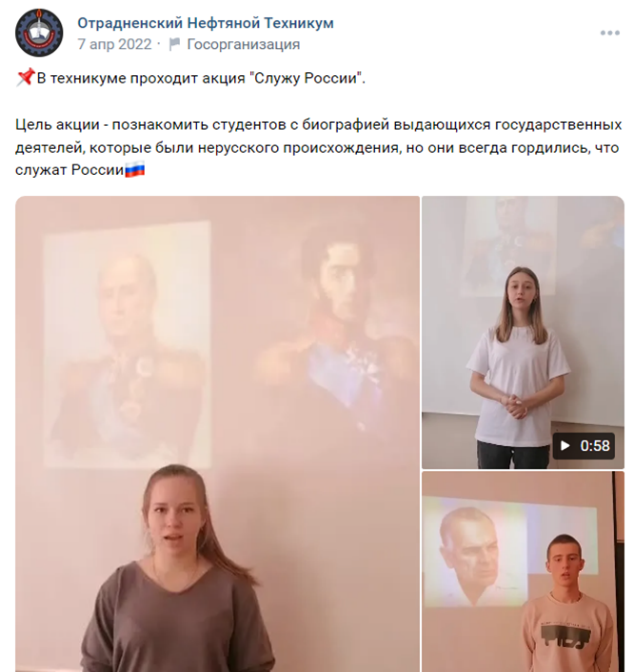 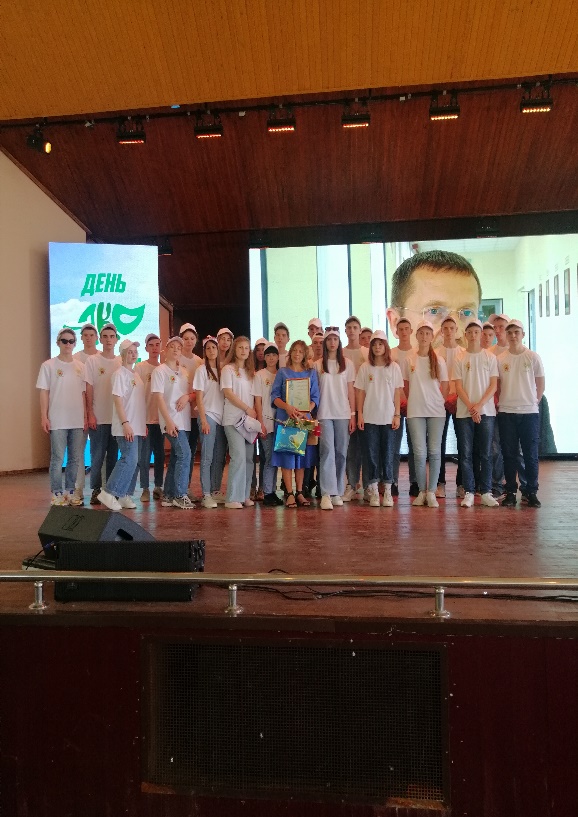 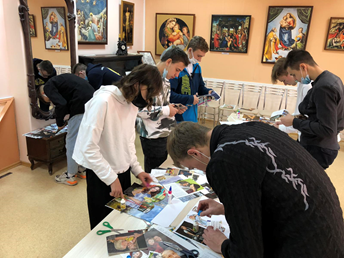 государственное бюджетное профессиональное образовательное учреждение Самарской области «Отрадненский нефтяной техникум»
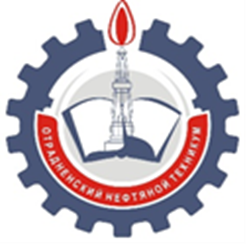 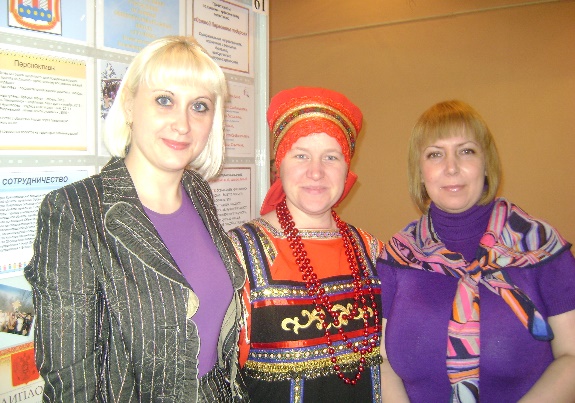 РЕКОМЕНДАЦИИ ПО ИСПОЛЬЗОВАНИЮ  МЕТОДИЧЕСКОЙ РАЗРАБОТКИ 
КЛАССНОГО ЧАСА НА ТЕМУ «ВСЕ МЫ РАЗНЫЕ, А РОДИНА ОДНА»: 
Для эффективного проведения данного мероприятия преподавателю необходимо:
-создание методической копилки с методическими материалами и программами (авторская дополнительная общеобразовательная общеразвивающая программа краеведческой направленности «Люблю тебя мой край родной», методическое пособие «Отрадный мой-жемчужинка России»);   
-готовность к организации конструктивного взаимодействия между студентами - наставниками из числа волонтеров и обучающимися (авторская дополнительная общеобразовательная общеразвивающая программа социально-гуманитарной направленности «Школа реальных дел»); 
-стремление повышать уровень профессиональных знаний, решать задачи личностного роста и формирования Soft skills навыков (изучение преподавателем компетенций «Эмоциональный интеллект», «Работа в команде», «Коммуникативность» и т.д. на платформе «Лидеры меняют мир»);
-внутренняя мотивация преподавателя на реализацию социальных проектов.
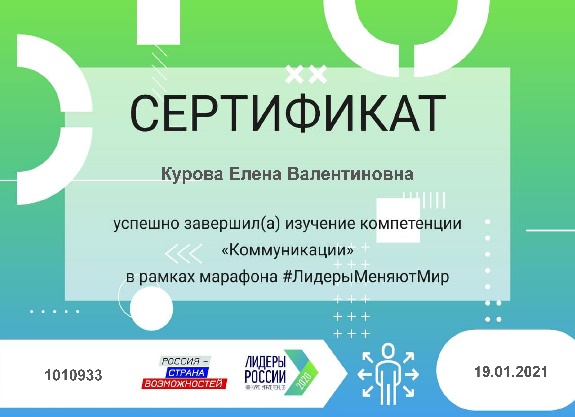 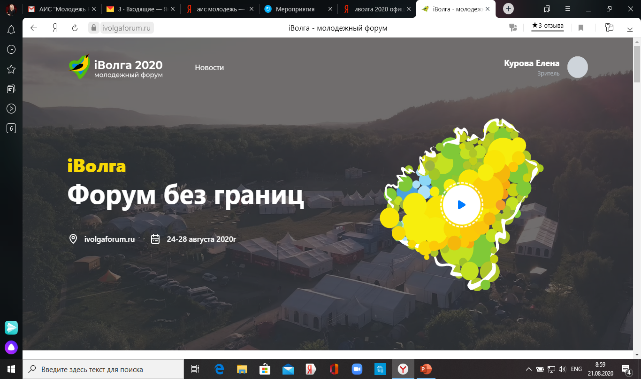 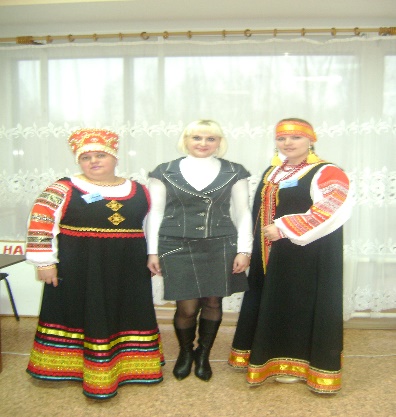 государственное бюджетное профессиональное образовательное учреждение Самарской области «Отрадненский нефтяной техникум»
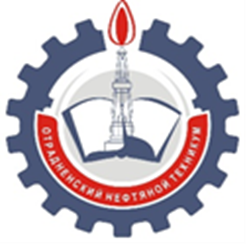 ФОРМА ПРОВЕДЕНИЯ ВОСПИТАТЕЛЬНОГО МЕРОПРИЯТИЯ:
Форма проведения воспитательного мероприятия - образовательный квест. Образовательный квест позволяет при постановке проблемы, которая актуальна для всех участников мероприятия, создавать условия применения коммуникативных технологий для взаимодействия всех обучающихся. 
Преподаватель, педагог-психолог, студенты-наставники, исполняющие роль модераторов, тоже включаются в поиск решения проблемы и вместе с обучающимися  ищут пути выхода из проблемных ситуаций, что является необходимым условием в совместном межнациональном взаимодействии. В образовательном квесте присутствуют элементы ролевой игры, связанные с поиском и обнаружением необходимой информации в том числе под полями «мыслеварительных» шляп, а умение эффективно вести переговоры с представителями других национальностей делает воспитательное мероприятие интересным и актуальным для всех студентов.
государственное бюджетное профессиональное образовательное учреждение Самарской области «Отрадненский нефтяной техникум»
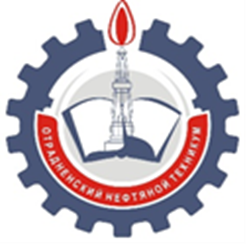 ПЕДАГОГИЧЕСКИЕ ТЕХНОЛОГИИ   ИСПОЛЬЗУЕМЫЕ ДЛЯ ДОСТИЖЕНИЯ          ПЛАНИРУЕМЫХ РЕЗУЛЬТАТОВ ВОСПИТАТЕЛЬНОГО МЕРОПРИЯТИЯ:

-технология модерации (модераторами в ходе проведения классного часа выступают преподаватель, педагог-психолог, наставники из числа студентов);
-игровая технология (элементы ролевой игры); 
-дистанционная технология (QR-код-технология, интернет-ресурсы)
-технология критического мышления «Шесть шляп мышления»;
-технология проблемного обучения (сравнительный анализ, «проблемные задачи»)
государственное бюджетное профессиональное образовательное учреждение Самарской области «Отрадненский нефтяной техникум»
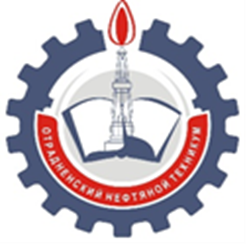 ЭТАПЫ  ПРОВЕДЕНИЯ ВОСПИТАТЕЛЬНОГО МЕРОПРИЯТИЯ:
государственное бюджетное профессиональное образовательное учреждение Самарской области «Отрадненский нефтяной техникум»
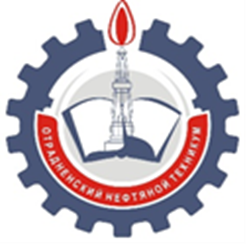 ЭТАПЫ  ПРОВЕДЕНИЯ ВОСПИТАТЕЛЬНОГО МЕРОПРИЯТИЯ:
государственное бюджетное профессиональное образовательное учреждение Самарской области «Отрадненский нефтяной техникум»
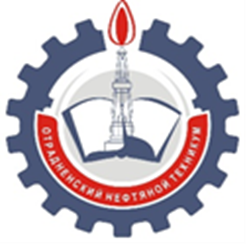 ЭТАПЫ  ПРОВЕДЕНИЯ ВОСПИТАТЕЛЬНОГО МЕРОПРИЯТИЯ:
государственное бюджетное профессиональное  образовательное учреждение Самарской области «Отрадненский нефтяной техникум»
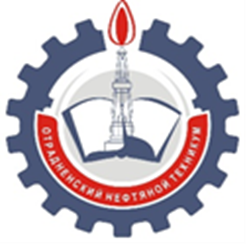 РЕЗУЛЬТАТЫ РЕАЛИЗАЦИИ КЛАССНОГО ЧАСА:
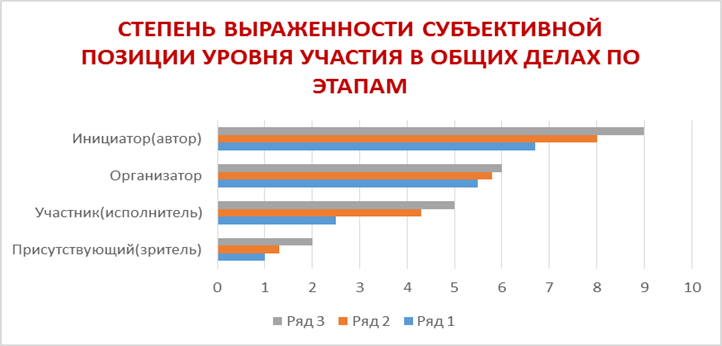 государственное бюджетное профессиональное образовательное учреждение Самарской области «Отрадненский нефтяной техникум»
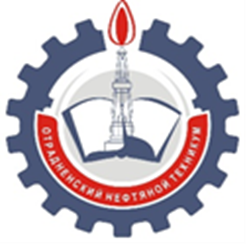 Современная Россия - это многонациональное государство с образованными многонациональными коллективами с разными культурами, системами ценностей и взглядами на жизнь, что побуждает искать новые формы и методы для воспитания поликультурной личности обучающихся.
 В ходе классного часа «Все мы разные, а Родина одна» сформировалось умение понимать и толерантно относиться к представителям других национальностей,  развивались навыки  межкультурного общения, что позволит будущим специалистам эффективно взаимодействовать с коллегами, носителями других культур и сохраняя свои национальные традиции проявлять в обществе уважение к ценностям своей и чужой культуры.
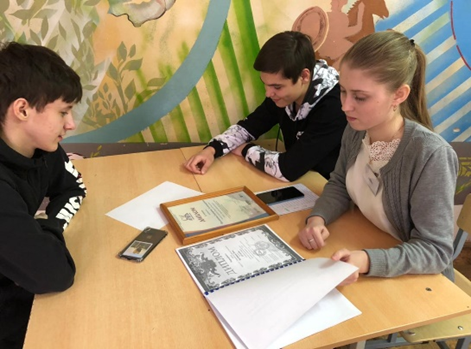 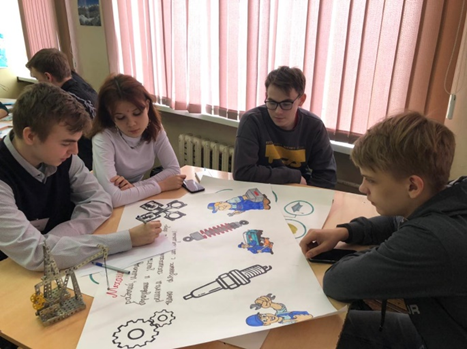 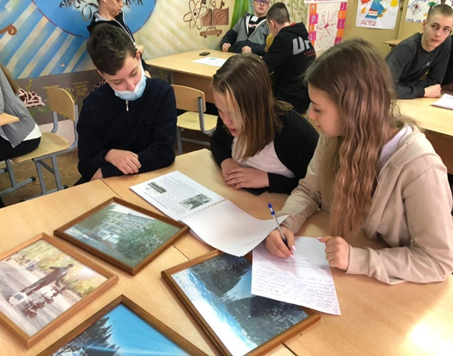 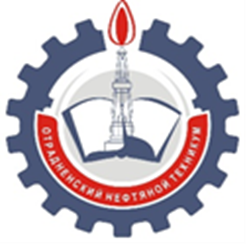 СПАСИБО ЗА ВНИМАНИЕ!
Мы готовы к сотрудничеству!
Наименование образовательной организации: государственное бюджетное профессиональное образовательное учреждение Самарской области «Отрадненский нефтяной техникум»Адрес сайта образовательной организации: https://ont-otradny.orgФИО руководителя:Бурлаков Юрий АлександровичКонтакты руководителя ГБПОУ «ОНТ»: +7(84661)2-36-45, +7(84661)2-39-55,ont@samara.edu.ruКонтакты автора методической разработки:Курова Елена Валентиновна89277165073kurova-elena.v@yandex.ru
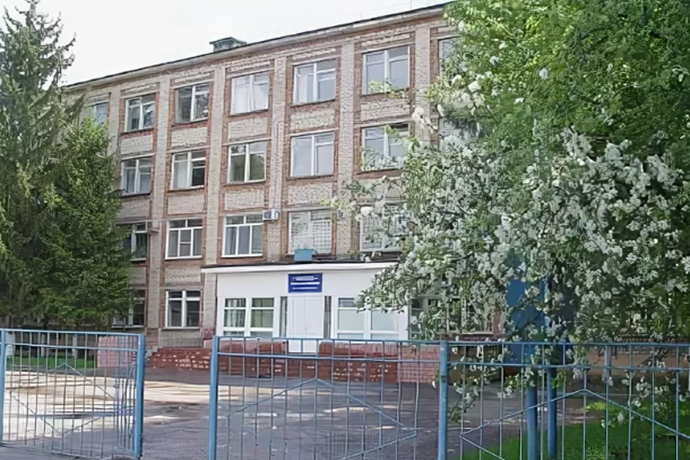 государственное бюджетное профессиональное  образовательное учреждение Самарской области «Отрадненский нефтяной техникум»
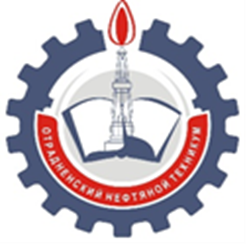 СВЕДЕНИЯ О ПРЕДСТАВЛЕНИИ ВОСПИТАТЕЛЬНОЙ ПРАКТИКИ В РАМКАХ НАУЧНО-МЕТОДИЧЕСКИХ МЕРОПРИЯТИЙ МУНИЦИПАЛЬНОГО/РЕГИОНАЛЬНОГО УРОВНЯ